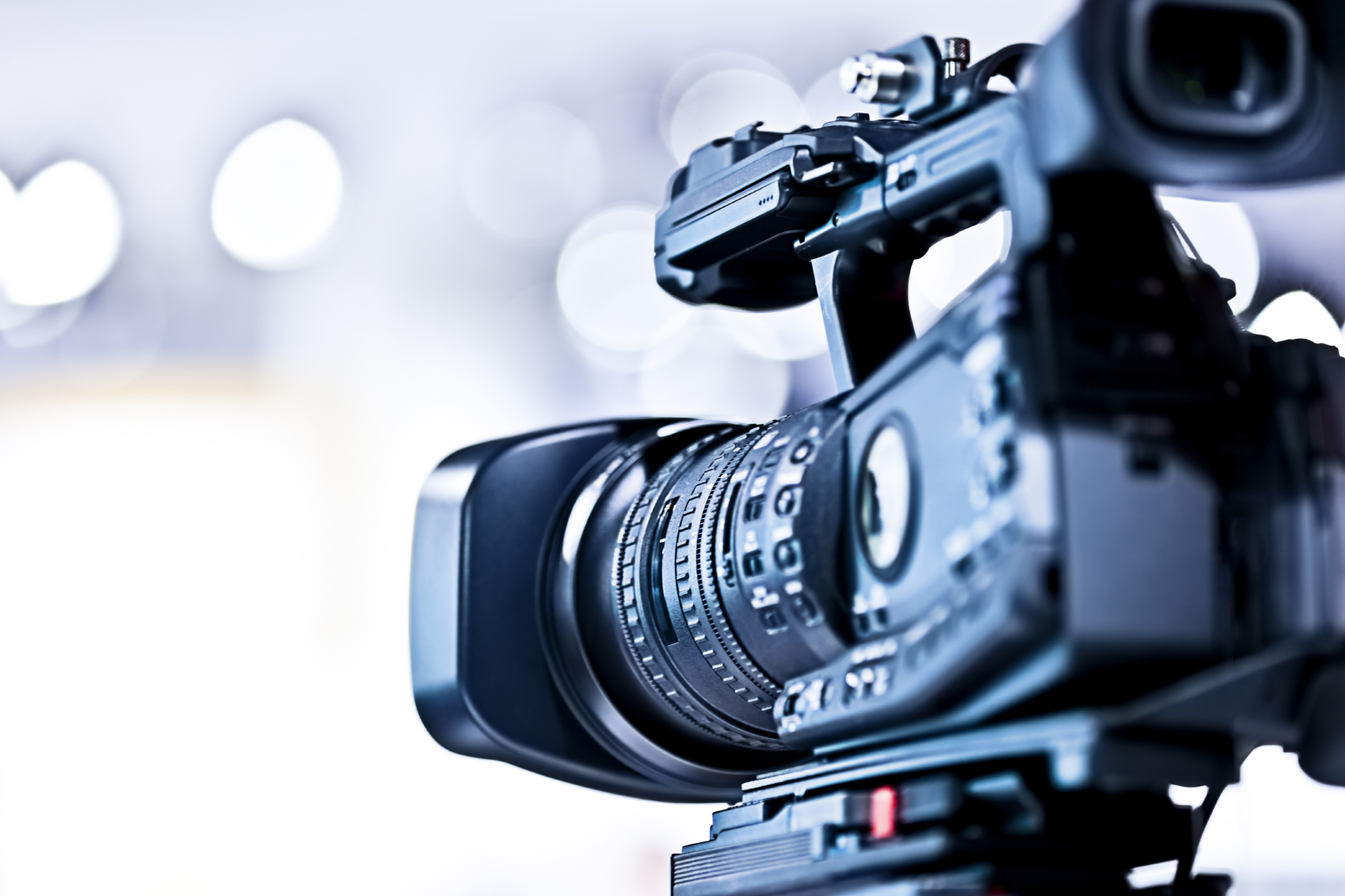 Working In Video 
Production
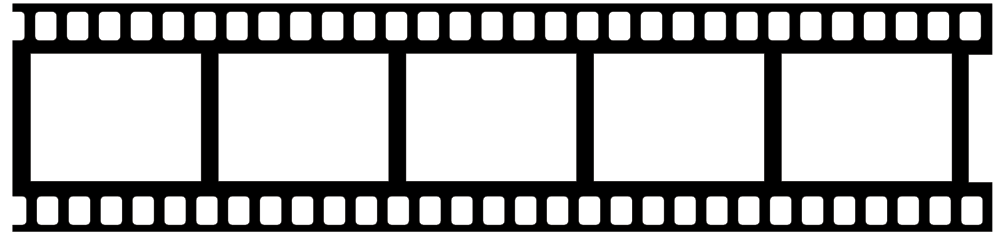 Working In Video Production
You must be passionate!
Many jobs are low/no pay.
Hours are long (12-18 hour days)
You will be told “no” often.
Sometimes you’ll work for several days or weeks in a row, then suddenly you won’t work at all.
Despite the consequences, if you love telling stories, expressing yourself, creating things that a lot of people are going to see, etc. this is the industry for you.
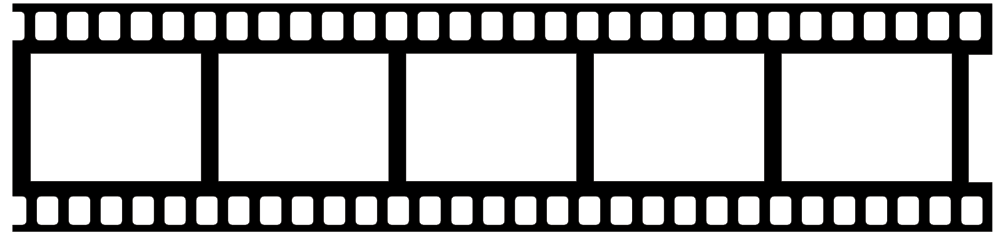 Keys to Success
You must be willing to work with others.
You must be willing to work jobs that you don’t like.
Network!  It really is all about who you know.
Be professional!
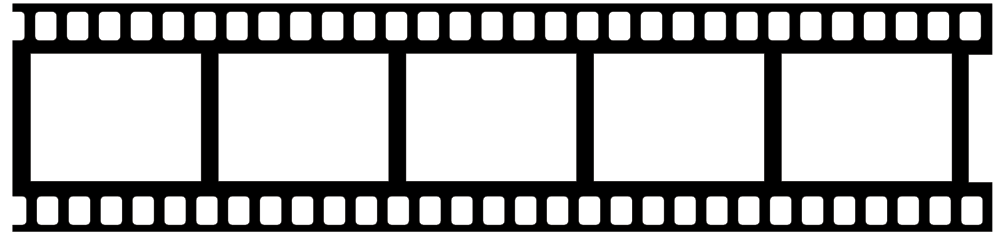 Professionalism
Profession: The field or industry in which a person works.
Professional: Someone who does a job that requires special training, education, or skill; Someone who is a member of a profession.
Professionalism: The conduct or qualities that characterize or mark a profession or professional.
*In other words, professionalism is the qualities, characteristics, or traits that make a professional who they are!
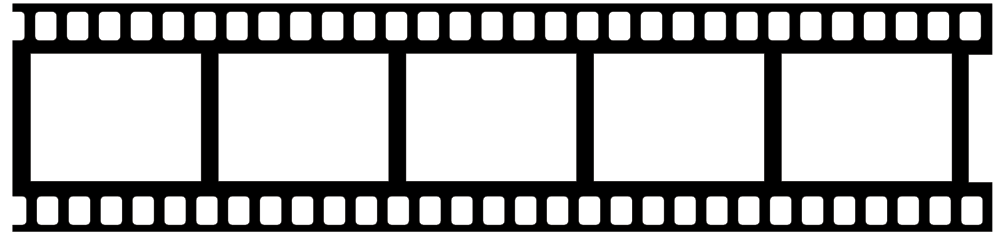 Characteristics/Traits 
of a Professional
A Professional...
-Is always on time.
-Knows how to work well with others.
-Shows respect towards others.
-Is always willing to help or teach others.
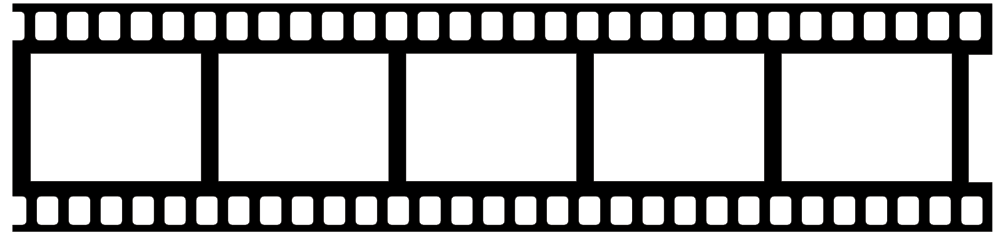 Characteristics/Traits 
of a Professional
A Professional...
-Knows when to listen as well as lead.
-Always maintains a calm, mature demeanor regardless of whatever situation he or she encounters!
-Is always willing to learn and grow as an individual regardless of how long they have worked in their profession.
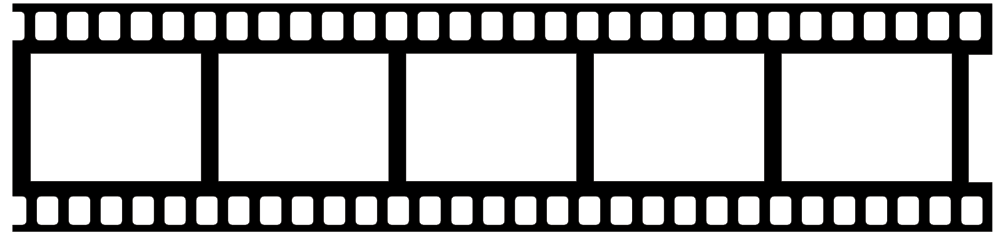 Entry-Level Jobs
-Production Assistant

-Office Assistant

-Grip

-Stagehand
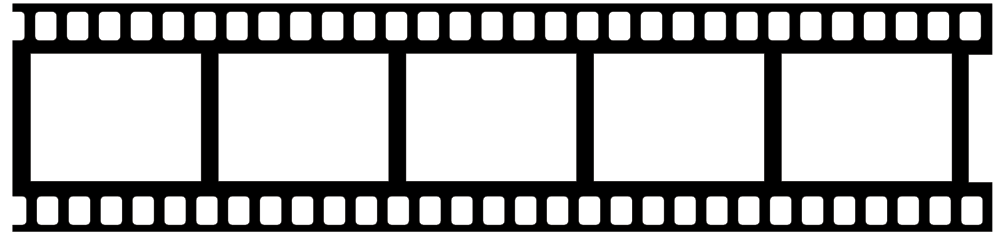 Quick Write
Select one of the 7 characteristics/traits that we talked about.

In a minimum of 4 sentences, explain what you think that trait “means”.  Why is it important for a professional to have that trait?
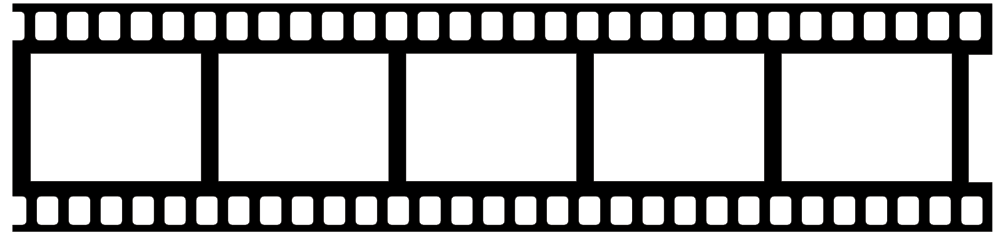 Packet Assignment #1
Using the Internet, research and develop a list of 10 entry-level job titles for film, television, or video production and write a 1-3 sentence description of each.  Pick one that interests you.  In 1-3 sentences, tell me why that job interests you.  (Just the title!  They do not have to be current openings.)
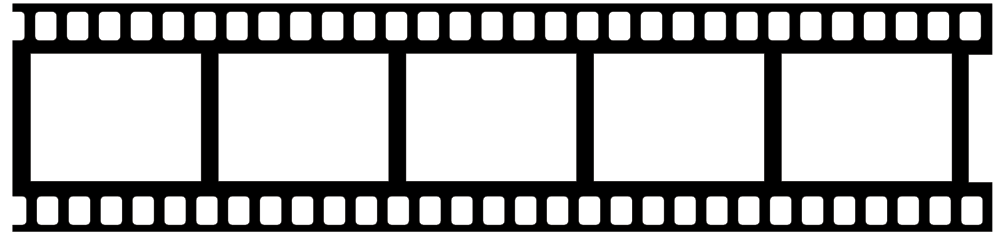 Packet Assignment #2
Research and list 8 film, television, or video production job openings.  Write a 1-3 sentence description of each.  Then write the minimum requirements to obtain the job and list the company name.
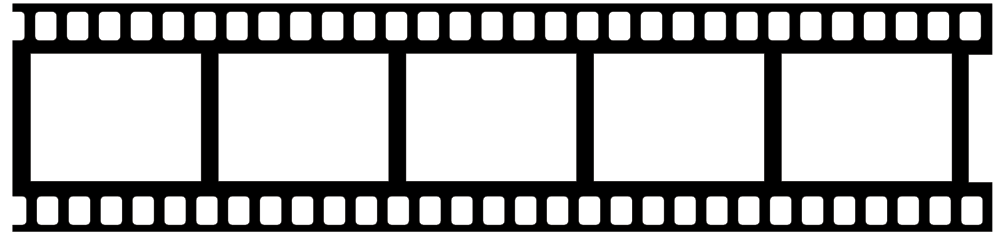 Packet Assignment #3
Pick a figure in the film, tv, or video industry.  In 4-5 sentences each, briefly describe each individuals “journey” in the industry.  How did they start out?  What were some of their early jobs?  How did they get the jobs that they got/have?